https://simtk.org/home/cpms
Promoting Credible Practice of Modeling & Simulation in Healthcare
Lealem Mulugeta, Ahmet Erdermir and Joy Ku
On Behalf of the Committee

2017 IMAG Multiscale Modeling Consortium Meeting
HAPPY 10th anniversary!!!
Friday March 24, 2017
Overview of the Committee
2010-12: The IMAG/MSM community expressed a need for methods and processes that can help gain the confidence of end-users (e.g. clinicians) in computational methods for healthcare research and application
2013: Committee on Credible Practice of Modeling & Simulation in Healthcare was established under the IMAG/MSM to address this need
The Committee’s Charge
Develop Guidelines & Procedures for Credible Practice
Demonstrate Workflows of Credible Practice
Establish Consistent Terminology
Promote Good Practice
End Products
“Guidelines for Credible Practice of M&S in Healthcare”
Proposed model certification process 
Identify new areas of research to advance I & II
2
Execution Strategy and Current Progress
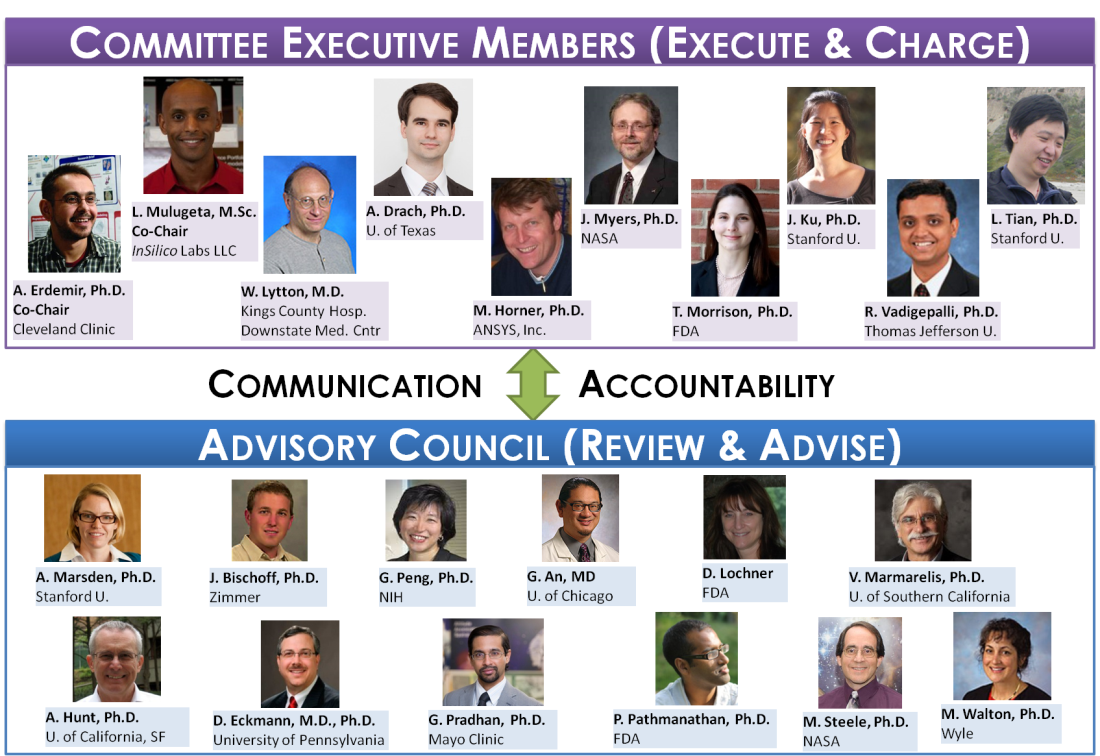 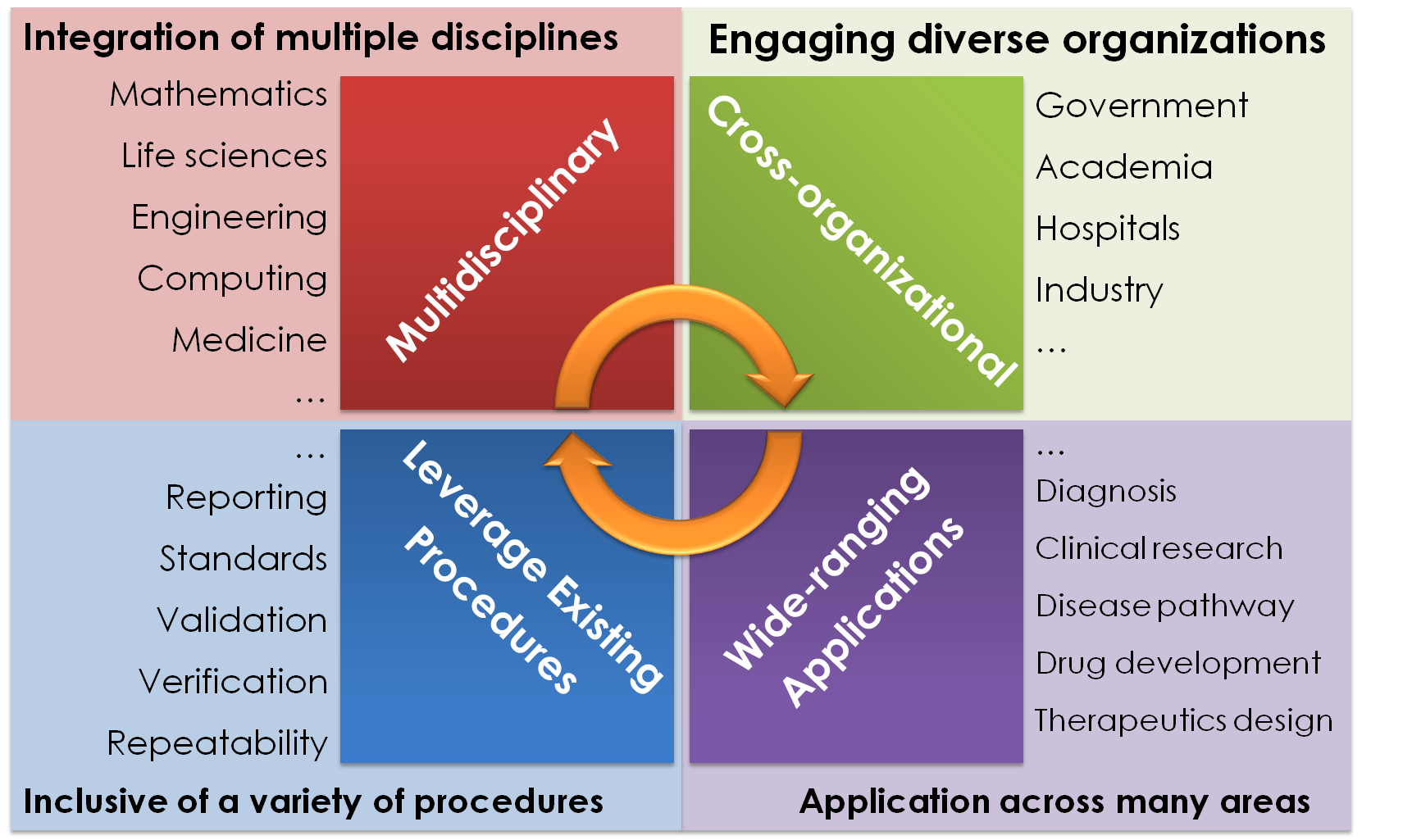 The Committee’s “Ten Simple Rules of Credible Practice of M&S in Healthcare”.
See Poster #1 for more details
Guidelines for Credible Practice of Modeling and Simulation in Healthcare
3